Išplėstinis administracijos posėdis
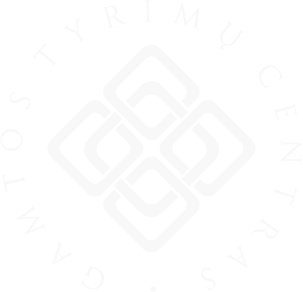 2024 m. kovo 14 d.
Posėdžio klausimai:
Dėl perėjimo į VšĮ eigos.
 Dėl laboratorijų krepšelių.
 Dėl darbuotojų mobilumo skatinimo fondo sukūrimo.
 Dėl lėšų publikacijų išlaidų kompensavimui. 
 Dėl doktorantūros proceso užtikrinimo GTC.
 Dėl baigiamųjų darbų temų informacijos atnaujinimo ir jų paskelbimo GTC internetiniame puslapyje.
 Dėl paskelbto disertacijų temų ir vadovų konkurso.
 Dėl LMT kvietimo teikti paraiškas konkursinės doktorantūros studijoms.
 Dėl GTC metinės ataskaitos parengimo ir lankstinuko išleidimo.
 Dėl pasirengimo GTC mokslinei ataskaitinei konferencijai.
 Dėl renginių pristatymo.
 Anonsai.
 Kiti klausimai.
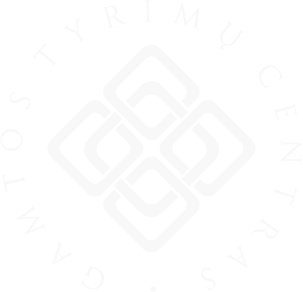 1. Dėl perėjimo į VšĮ eigos
GTC teisinės formos keitimo procese
Lietuvos Respublikos vyriausybės kanceliarijoje
nagrinėjami du esminiai klausimai:
VMTI Gamtos tyrimų centro Įstatai;
VMTI Gamtos tyrimų centro valdomo nekilnojamojo turto poreikiai ir naudojimas.
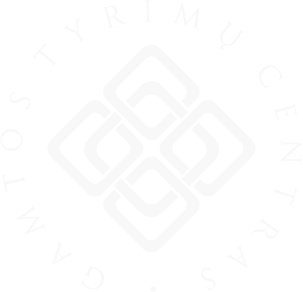 2. Dėl laboratorijų krepšelių
Lėšos laboratorijoms paskirstytos pagal laboratorijoms priklausančių  pareigybių skaičių
Lėšos privalo būti panaudotos iki lapkričio 30 d.
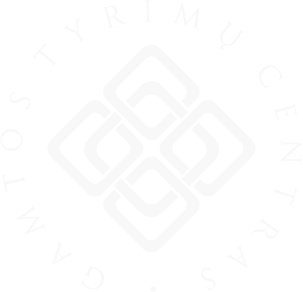 3. Dėl darbuotojų mobilumo skatinimo fondo sukūrimo
Atsižvelgiant į Gamtos tyrimų centre nustatytas prioritetines veiklos kryptis, formuojamos finansinės galimybės darbuotojų
mobilumui skatinti. 

Preliminariai 2024 m. GTC Darbuotojų mobilumo skatinimo fondui skiriama 12,0 tūkst. €
Uždaviniai:
Sudaryti darbo grupę skatinimo lėšų panaudojimo tvarkos aprašui parengti.

Sukurti komisiją Darbuotojų mobilumo skatinimo fondo lėšų panaudojimo paskirstymui.
[Speaker Notes: Pavedama Mokslinei sekretorei ir AKTK pateikti siūlymą dėl komisijos sudėties tvarkos aprašui parengti ir komisijos sudėties lėšoms paskirstyti.]
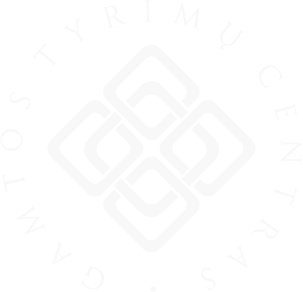 4. Dėl lėšų publikacijų išlaidų kompensavimui
Publikavimo tarptautiniuose mokslo leidiniuose išlaidoms kompensuoti 2024 m. GTC skiriama
15,0 tūkst. €

Publikacijų išlaidos bus kompensuojamos vadovaujantis GTC direktoriaus 2021-03-02 įsakymu Nr. V-15 sudarytos komisijos siūlymu.
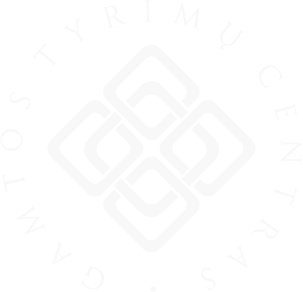 5. Dėl doktorantūros proceso užtikrinimo GTC
„Dėl doktorantūros studijoms vykdyti skiriamų lėšų Gamtos tyrimų centre paskirstymo tvarkos aprašo“ 
„Dėl valstybės finansuojamose doktorantūros studijų vietose studijuojančių doktorantų tyrimams ir mobilumui užtikrinti lėšų dydžio nustatymo“ 
„Dėl lėšų valstybės finansuojamose doktorantūros studijų vietose studijuojančių doktorantų tyrimams ir mobilumui užtikrinti skyrimo ir panaudojimo tvarkos patvirtinimo“
Pirmųjų-ketvirtųjų doktorantūros metų valstybės finansuojamose doktorantūros studijų vietose studijuojančių doktorantų tyrimams ir mobilumui užtikrinti lėšų dydis
1200 €
Terminai:
Lėšos gali būti panaudojamos apmokėti:​
išvykas, paslaugas, laboratorinius reagentus ir kitas prekes (įskaitant ilgalaikį turtą), tiesiogiai susijusias su doktorantūros studijų proceso užtikrinimu.
Parengtą prašymą finansavimui  su parašais galite siųsti el. paštu studijos@gamtc.lt iki kovo 29 d.
Lėšas panaudoti iki lapkričio 30 d. 
Pasibaigus doktorantūros studijoms, lėšos negalės būti panaudojamos.
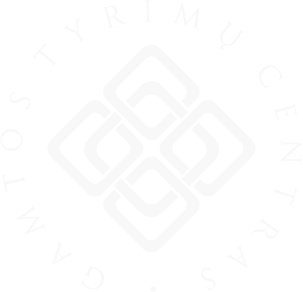 6. Dėl baigiamųjų darbų temų informacijos atnaujinimo ir jų paskelbimo GTC internetiniame puslapyje
[Speaker Notes: Paminėti, kad finansavimo baigimiesiems darbams nebus.]
Baigiamųjų darbų temas atnaujinti ir optimalų studentų poreikį, norinčių atlikti praktiką / paruošti baigiamąjį darbą GTC laboratorijose prašome pateikti Studijų skyriui
iki kovo 29 d.

Atnaujinta informacija bus paskelbta GTC internetiniame skyriuje
Smulkesnę informaciją abiem klausimams bus pateikta artimiausiu laiku
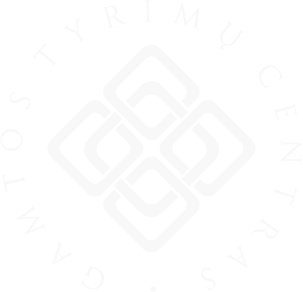 7. Dėl paskelbto disertacijų temų ir vadovų konkurso
Gamtos tyrimų centro direktoriaus įsakymu skelbiamas biologijos, fizinės geografijos, geologijos, ekologijos ir aplinkotyros, zoologijos mokslo krypčių disertacijų ir vadovų konkursas.
Dokumentai pateikiami el. p. sekretoriatas@gamtc.lt iki balandžio 15 d.

Konkursui teikiami šie dokumentai:
disertacijos tematikos paraiška su laboratorijos vadovo viza;
galimo vadovo mokslinių publikacijų ir kitos veiklos sąrašas;
prašymas dalyvauti konkurse.
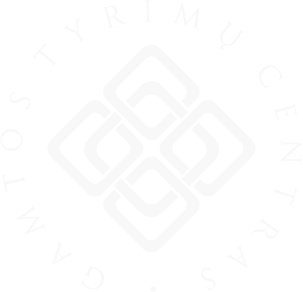 8. Dėl LMT kvietimo teikti paraiškas konkursinės doktorantūros studijoms
LMT paskelbė kvietimą teikti pasiūlymus dėl konkurso būdu finansuojamų doktorantūros temų
(2-SIS ETAPAS)

Paraiškų teikimo pabaiga 2024 m. balandžio 5 d. 16 val.
Galimi pareiškėjai – doktorantūros teisę turinti mokslo ir studijų institucija – viena ar kartu su doktorantūros teisės neturinčia mokslo ir studijų institucija arba įmone, vykdančia mokslo krypties, kurioje teikiama paraiška, aukšto lygio mokslinius tyrimus ir (ar) eksperimentinės plėtros darbus.

Mokslo ir studijų institucija gali: 

1. siūlyti savo doktorantūros temą;

                                     ARBA

2. pasirinkti doktorantūros temą iš siūlomų doktorantūros temų sąrašo (sąrašas paskelbtas LMT svetainėje https://lmt.lrv.lt/media/viesa/saugykla/2024/3/kuU56TTReBY.xlsx). 
Pastaba:
Pasirinkus temą iš sąrašo, ekspertinio vertinimo metu skirta paraiškos įverčių suma bus padidinta 20 procentų.
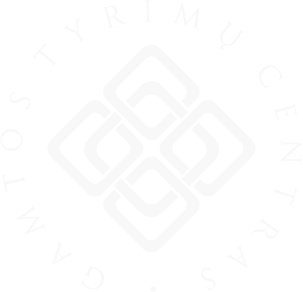 9. Dėl GTC metinės ataskaitos parengimo ir lankstinuko išleidimo
GTC METINĖ 2023 ATASKAITA
Direktoriaus žodis
GTC misija, vizija, strateginės veiklos kryptys 
Svarbiausi 2023 m. faktai ir skaičiai
GTC personalas ir struktūriniai pokyčiai, lauko bandymų stotis
Finansavimas 
Doktorantūra bei po doktorantūra ir studijos 
Ankstyvosios karjeros pasiekimai
Mokslas
IIMTEP programos 2022-2026 
Projektai, projekto partneriai 
Publikacijos (apibendrinta informacija) 
Moksliniai padaliniai: (trumpos 2023 m. veiklos ataskaitos) 
Mokslo žinių sklaida 
Ne tik mokslas 
Priedai (pilnas publikacijų ir projektų sąrašas)
[Speaker Notes: Siūloma komisija: AKTK atstovas, Profesinės sąjungos atstovas, Lilija Kalėdienė, Simona Četvergaitė-Marcinkevičienė, Pranciškus Maigys, Gintautas Vaitonis]
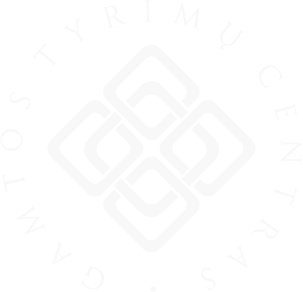 10. Dėl pasirengimo GTC mokslinei ataskaitinei konferencijai
Gamtos tyrimai visuomenės progresui: fundamentinės žinios taikomųjų sprendimų plėtrai
Konferencija įvyks Gamtos tyrimų centre 2024 m. gegužės 31 d. (Akademijos g. 2, 101 kab.), bus transliuojama internetu
Konferencijos metu GTC erdvėse jaunieji GTC tyrėjai pristatys stendinius pranešimus, kurie vėliau bus demonstruojami institucijoje

KONFERENCIJOS PROGRAMA
9:00-9:15 Įžanga ir sveikinimo žodžiai

BIOLOGINĖS ĮVAIROVĖS IR BUVEINIŲ BŪKLĖS BEI DINAMIKOS TYRIMAI, IŠSAUGOJIMO BEI ATKŪRIMO MOKSLINIS PAGRINDIMAS (BIOLOGINĖ ĮVAIROVĖ)

9:15-9:30 Programos vadovas dr. (HP) Dalius Butkauskas
9:30 – 9:45 
9:45 – 10:00 
10:00 – 10:15 
10:15 – 10:30
10:30 – 10:45

10:45 – 11:15 kavos pertraukėlė

KLIMATO KAITOS IR ŽMOGAUS VEIKLOS SĄLYGOJAMŲ VEIKSNIŲ POVEIKIAI EKOSISTEMŲ BŪKLEI, JŲ FUNKCIONAVIMUI, TEIKIAMOMS PASLAUGOMS IR IŠTEKLIŲ TVARUMUI (KLIMATAS IR EKOSISTEMOS)

11:15-11:30 Programos vadovas doc. dr. Eduardas Budrys
11:30 – 11:45 Nuo kritinių žaliavų paieškų iki tvarios energijos (Skridlaitė, G.)
11:45 – 12:00 Paleoklimato dinamikos atspindžiai skirtinguose ekosistemų elementuose klimato kaitos iššūkių sprendimui (Šeirienė, V.)
12:00 – 12:15 Ramsaro klasifikaciją atitinkančių Lietuvos šlapynių ištekliai ir būklė (Taminskas, J.)
12:15 – 12:30 Indukuotas augalų atsparumas sausrai: atsakingų genų raiškos pokyčiai (Šveikauskas, V.)
12:30 – 12:45 Lietuvos vidaus vandenų ekosistemų biologiniai ištekliai XXI amžiuje (Ložys, L.)
12:45 – 13:00 Lietuvos natūralių ekosistemų atkūrimo, jų paslaugų tvarumo ir gamtinio paveldo išsaugojimo iššūkiai (Budrys, E.)

13:00 – 14:00 Pietūs

KENKSMINGŲ MEDŽIAGŲ, PATOGENŲ IR NEPALANKIŲ VEIKSNIŲ SKLAIDA BESIKEIČIANČIOJE APLINKOJE RIZIKOS VERTINIMO IR APLINKOS KOKYBĖS GERINIMO KONTEKSTE (TARŠA)

14:00 – 14:15 Programos vadovas akad. habil. dr. Jonas Mažeika
14:15 – 14:30 Mikroskopinių grybų paplitimas antropogenizuotuose substratuose, veiklos reguliavimas ir praktinis panaudojimas (Paškevičius, A.)
14:30 – 14:45 Mikroorganizmų sklaidos valdymas – sisteminis požiūris ir šiuolaikinės technologijos (Servienė, E.)
14:45 – 15:00 Augalų sveikata – ekosistemų stabilumas ir tvarumas (Burokienė, D.)
15:00 – 15:15 Prioritetinių pavojingų aplinkai taršos medžiagų patekimas, sklaida ir kaupimasis sausumos ir jūros ekosistemose (Jokšas, K.)
15:15 – 15:30 Branduoliniai objektai regione ir rizika ekosistemoms (Mažeika, J.)
15:30 – 15:45 Vandens taršos kaina (Stankevičiūtė, M.)

15:45 – 16:30 Diskusija ir kava
Organizacinis konferencijos komitetas?
Uždaviniai

Konferencijos reklama (konferencijos programos ir kvietimų draugams/konkurentams sukūrimas ir platinimas (popieriniame ir on-line formatu); renginio informacija/reklama internetinėje erdvėje (GTC ištekliai, informaciniai straipsniukai 15 min., Delfi ir kt.?); konferencijos on-line formato organizavimas ir užtikrinimas; dalyvių registracija).
  
Jaunųjų tyrėjų (doktorantų ir podoktorantūros stažuotojų) stendinių pranešimų (anglų kalba) pristatymas (pranešimo matricos sukūrimas; pranešimų atspausdinimas; teksto redagavimas).

Kava-arbata (kavos pertraukėlių aprūpinimas; o gal ir pietų vidiniame GTC kiemelyje organizavimas).
[Speaker Notes: Į komitetą siūloma: Miglė Stančikaitė, Lilija Kalėdienė, Jurga Jankauskienė, Simona Četvergaitė-Marcinkevičienė, Jolanta Lileikienė, Gintautas Vaitonis, Lina Marteckienė]
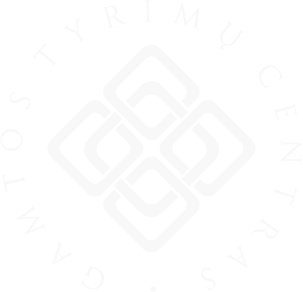 11. Dėl renginių pristatymo
[Speaker Notes: Nurodyti atsakingą asmenį. Lentelės prieinamos GTC intranete.]
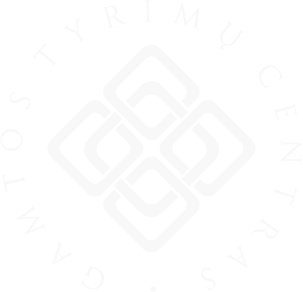 12. Anonsai
Š. m. kovo 15 d. 14:00 val. GTC konferencijų salėje įvyks projekto „CosmoLith“ įvadinis seminaras. Pranešėjas – Kvartero tyrimų laboratorijos podoktorantūros stažuotojas dr. Michal Šujan.


Š. m. kovo 20 d. 14.00 val. vyks atvira paskaita „Lietuvos gamtinis karkasas“. Pranešimą skaitys Vilniaus universiteto doc. dr. Ričardas Skorupskas. Renginys vyks GTC konferencijų salėje ir bus transliuojamas MS Teams platformoje: 
MS Teams:
Click here to join the meeting
Susitikimo ID:348 554 932 223
Prisijungimo slaptažodis: AsDHoV


Š. m. kovo 22 d. 12:00 val. GTC konferencijų salėje įvyks „Pietūs kitaip“. GTC Mikologijos laboratorijos vadovė, dr. Jurga Motiejūnaitė pasidalins įspūdžiais iš kelionės po Madagaskarą.
Š. m. kovo 22 d.  433 aud. (VDU, Universiteto g. 10, Akademija III rūmai) nuo 10:00 val. Jungtinę doktorantūrą turinčių institucijų Biologijos mokslo krypties doktorantų seminaras. Biologijos mokslo krypties trečių ir ketvirtų kursų doktorantūros studentai pristatys savo tyrimus, gautus rezultatus ir kas dar planuojama padaryti šia tematika.
Click here to join the meeting 
Meeting ID: 397 194 730 73 
Passcode: mcJ95R 

Š. m. kovo 25-26 d., Kaune vyks Tarptautinė sveikatos mokslų konferencija visiems 2024 (International health sciences conference for all 2024). Konferencija vyks LSMU farmacijos fakultete (Sukilėlių pr. 13, Kaunas). Daugiau apie renginį: International Health Sciences Conference for All 2024

Š. m. kovo 26 d. 10 val. nuotolinė konferencija „Aplinkos tvarumas kintančio klimato kontekste: iššūkiai ir prisitaikymas“ 5-oje sekcijoje „Technologijų ir inovacijų pažanga tvariam ir atspariam žemės ūkiui“. (Programa)
Renginys vyks anglų kalba
Registracija: https://forms.gle/3Kdd1yyTsxfZbFTQ8
Š. m. balandžio 10 d. Vilniuje vyks tarptautinė mokslinė konferencija „Trijų jūrų iniciatyva: viena koncepcija, skirtingi požiūriai?“ (The Three Seas Initiative, 3SI) 
Daugiau informacijos apie renginį: Three Seas Summit Vilnius 2024 (3seas.eu)

Š. m. balandžio 15-18 d., VU Gyvybės mokslų centre (Saulėtekio alėja 7, Vilnius) vyks Tarptautinė gyvybės mokslų konferencija (International Conference of Life Sciences  (The COINS)). Šių metų temos: Medicina; Biotechnologijos; Gyvosios gamtos mokslai; Dirbtinis intelektas ir gyvybės mokslai
Daugiau informacijos: The COINS 2024
Bilietai: The COINS 2024

Š. m. balandžio 25-26 d. Klaipėdos universitete vyks 20-oji Tarptautinė mokslo konferencija „Social Innovations for Sustainable Regional Development“
Registracija į renginį vyksta iki kovo 15 d. (dalyvio mokestis 30 Eur)
Daugiau informacijos apie renginį: Social innovations for sustainable regional development | Klaipėdos universitetas (ku.lt)
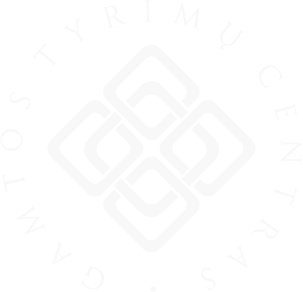 13. Kiti klausimai
[Speaker Notes: Būtinai pakalbėti apie Darbuotojų vertinimo lentelės pildymą ir iškilusių klausimų analizė (Elena Servienė pasisakys).]
Informacija apie GTC gebėjimus atlikti PAV procedūras
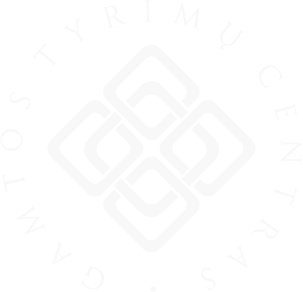 Ačiū už dėmesį!